feedback from you…
Like…
Let’s work on…
Open class discussion
Variety (slides, lecture, activities)
Practical activities
Keep class on track topic wise (save side comments for another time)
Limit interruptions
Class material available earlier
Desired content…
Practical techniques including lesson planning, effective presentation on boring topics, on the fly strategies, classroom management – motivation & engagement
Learning theories
Some definitions of “learning”
1.	“a persisting change in human performance 	or performance potential . . . (brought) about 	as a result of the learner’s interaction with the 	environment”  (Driscoll, 1994, pp. 8-9).   
2.	“the relatively permanent change in a 	person’s knowledge or behavior due to 	experience”  (Mayer, 1982, p. 1040).
3.  	“an enduring change in behavior, or in the 	capacity to behave in a given fashion, which 	results from practice or other forms of 	experience”  (Shuell, 1986, p. 412).
Learning as a black box
So what’s happening inside the box?
Q: How do people learn?
A: Nobody really knows.
But there are 7 main theories:
Behaviorism
Cognitivism
Humanism
Social Learning Theory
Social Constructivism
Multiple Intelligences
Brain-Based Learning
For the most part....
Statement 1, 4, and 6 would be supported most strongly by Behavioral psychologists.
Statements 3 and 7 would have be sustained by Cognitive psychologists. 
Statements 2, 5, and 8 would be on the ledger of the Humanistic psychologists.
Behaviorism
Learning is defined by the outward expression of new behaviors
Focuses solely on observable behaviors
A biological basis for learning
Learning is context-independent
Behaviorism cont’d
Confined to observable and measurable behavior
Classical & operant conditioning
Reflexes (Pavlov’s Dogs)
Feedback/Reinforcement (Skinner’s Pigeon Box)
A stimulus is presented 
in order to get a response:
S 	       R
[Speaker Notes: One of B.F.Skinner's experiments back in the early days of the discovery of learning theory involved pigeons in boxes. The boxes had a food pellet delivery chute that dropped a pellet to the pigeon on a completely random feeding schedule. They used a random numbers table so that no one--including the experimenter--knew when the food pellet was going to come rolling down the food chute. 
Skinner's pigeons did a very interesting thing. Whatever behavior they were doing just before the food came rolling down, they did more of. When it came down the next time, whatever they were doing before that, they did some more of. 
Within a short length of time the pigeons are walking around . . . bobbing their heads, shaking their tails . . . and checking that food chute.]
Behaviorism cont’d
Confined to observable and measurable behavior
Classical & operant conditioning
Reflexes (Pavlov’s Dogs)
Feedback/Reinforcement (Skinner’s Pigeon Box)
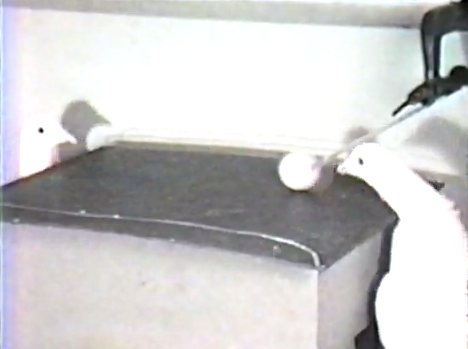 [Speaker Notes: One of B.F.Skinner's experiments back in the early days of the discovery of learning theory involved pigeons in boxes. The boxes had a food pellet delivery chute that dropped a pellet to the pigeon on a completely random feeding schedule. They used a random numbers table so that no one--including the experimenter--knew when the food pellet was going to come rolling down the food chute. 
Skinner's pigeons did a very interesting thing. Whatever behavior they were doing just before the food came rolling down, they did more of. When it came down the next time, whatever they were doing before that, they did some more of. 
Within a short length of time the pigeons are walking around . . . bobbing their heads, shaking their tails . . . and checking that food chute.]
Behaviorism in the classroom
Rewards and punishments
Responsibility for student learning rests squarely with the teacher
Lecture-based, highly structured
Critiques of behaviorism
Does not account for processes taking place in the mind that cannot be observed
Advocates for passive student learning in a teacher-centric environment
One size fits all
Knowledge itself is given and absolute
Programmed instruction & teacher-proofing
Cognitivism
Grew in response to Behaviorism in an effort to better understand the mental processes behind learning
Knowledge is stored cognitively as symbols
Learning is the process of connecting symbols in a meaningful & memorable way
Studies focused on the mental processes that facilitate symbol connection
Cognitivism cont’d
Discovery learning
Teach powerful concepts


Instead of drilling facts, teach the concept of addition
Transfer to many different situations
1 + 1 = 2
1 + 2 = 3
Cognitivism in the classroom
Inquiry-oriented projects
Opportunities for the testing of hypotheses
Curiosity encouraged
Staged scaffolding
Critiques of cognitivism
Like Behaviorism, knowledge itself is given and absolute
Input – Process – Output model is mechanistic and deterministic
Does not account enough for individuality
Little emphasis on affective characteristics (especially motivation)
Humanism
How a person FEELS about learning is as important as how the person thinks or even behaves (emphasis on affective nature of learning)
Concerned with the idea of SELF-ACTUALIZATION, the growth of a person to achieve whatever degree of individual satisfaction they are capable of achieving (motivation is key)
Content must have a personal meaning to the learner or it will not be learned
Everyone has the ability to learn; develop self-efficacy by providing opportunities for success
Humanism in the classroom
The humanistic teacher creates an educational environment that fosters
self-development and self-efficacy
cooperation
positive communications
personalization of information
Student-centered; teacher is a facilitator who advises students on how to develop to their full potential
Student-directed learning (determine own learning objectives); relevance
Critiques of humanism
Suggests that knowledge is neither given nor absolute
Often seen as less rigorous than traditional approaches to instruction
Does not fit well with traditional age grouping and rigid terms/semesters that do not provide a flexible timeframe for learning
what to you think about learning?
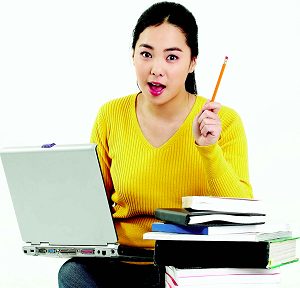 what is a teaching philosophy?
an expression of individual values about teaching

a personal portrait of the writer’s view of teaching
answers questions such as:
5 minute free-write
answers questions such as:
writing a teaching philosophy statement
what are my objectives as an instruction librarian?
what method(s) should I use to achieve (work toward) those objectives?
how shall I measure my effectiveness?
how do I justify my values?
what are my objectives as an instruction librarian?
what higher-order thinking skills do I want to develop in students? (analytic, problem-solving, creativity, ability to synthesize information, ability to evaluate information…)
what values do I want students to develop? (lifelong love of learning, self-confidence, …)
how does my instruction contribute to their career preparation?
Angelo, T. A. & Cross, K.P. (1993). Teaching goals inventory. In  Classroom Assessment Techniques A Handbook for College Teachers, pp. 393-397. San Francisco: Jossey-Bass.
what is effective teaching?
let’s consider 6 components:
cultivating and maintaining enthusiasm
preparation and content
stimulating student thought and interest
explaining clearly (relevant, metaphors, etc.)
knowledge and love of content
assessing their learning and your teaching
what is effective teaching?
let’s consider 6 components:
cultivating and maintaining enthusiasm
preparation and content
stimulating student thought and interest
explaining clearly (relevant, metaphors, etc.)
knowledge and love of content
assessing their learning and your teaching
examples from colleagues…

write on board
what methods should I use?
variety of teaching techniques, strategies, exercises
how do I make decisions about content, resources, and methods?
small group conversations

new or improved ideas?
how do I justify my values?
what, to you, are the rewards of library instruction?
what ideals keep you motivated and inspire your students? 
how do you want to make a difference in the lives of your community (e.g. students, faculty, staff, job seekers, life long learners, children/parents, employees…)?
how shall I measure my effectiveness?
time of instruction assessment methods
larger picture – developing relationships with faculty, departments, community, schools, etc.
impact on university / student achievement, literacy, community standards of living, …
let’s reflect and write…
what are my objectives as an instruction librarian?
what method(s) should I use to achieve (work toward) those objectives?
how shall I measure my effectiveness
how do I justify my values?
why should I want a teaching philosophy?
codifies your thinking at a particular time
gives you a starting point to examine your teaching practices
documents your reflective teaching – you have taken time to reflect about your teaching within the context of information literacy
nice addition to your portfolio
aim for one page
use active voice
put statements in positive form
use definite, specific, concrete language
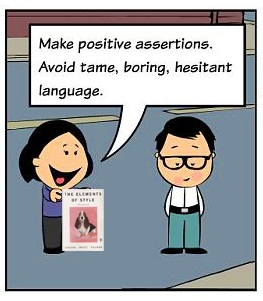 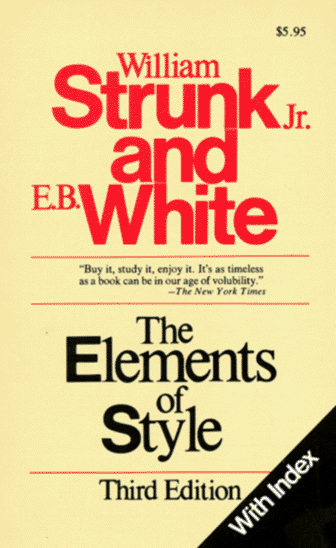 aim for one page
use active voice
put statements in positive form
use definite, specific, concrete language
In 2011, Time magazine listed The Elements of Style as one of the 100 best and most influential books written in English since 1923.
challenges (aka opportunities)
most teaching statement tutorials, guides and examples focus on discipline faculty
library instruction (usually a one-time interaction) is very different from semester-long classes
assessment and evaluation methods and tools are different from discipline faculty
How do you envision this “document” as a reflection of your beliefs, experience and uniqueness?
My Teaching Philosophy
ASLD;KFJASDL;FKJASL;DFKJSL;DFKJFLKJ LPEDAGOGYASLD;KFJASDL;FKJASL;DFKJSL;DFKJFLKJ 
 ASDF  ASDFLEARNING STYLESJTHIEPOITJAELKMTLAKDJFDSNTT;IJAEKTNL/KENTKANSE ATBBJB’KLAWELKTN/LKNET A NEEDS ASSESSMENTJTEIOPOPIJT;LKSE;OIASETO;NAEL/ TKM;OAILJATEKLJLJASLKTJAS;ETJ;OAWIEJTLWEJT;OIAWJET;OIJAWKJWCOLLABORATIONJL;KJASD;LFKJASDF;LKJSADTACTIVE LEARNING ASDJFLKJTIJAPIE HAPOIJTIHOIEHTOIHA

JA;LKJFLKJASDFLKJDSF;LKJSADFLKJASDF;LKJASDF;LKJASDAOEIWTHJOWEAINTAWOPEINBAO;IJTIWNEFOIJAR 
TIOND;A E;OTINWAET;;EOOIAWET ASSESSING STUDENT LEARNING  

ITNA;OWIENT;AWENT;NAWEO;INTOIAWNETL;AWNET;O FNAWETJNAWET;OINAWET;N HTIHO    THGEIOTPOUIHET

INAW;OETNAWET;IONAWE;OTINAWET;OINAWET;OIAWEUFAWOE;NT;OWIET;AOWINT;AWOIENTN;AOWENT;OAIWNET;OIAWNETO;INAWTEVALUATION THEITPOIJATLKNBKJERNTIUHELKTN;IHTIO AWNET; 

LISADNTLI;NAT;ILNAWET;INAWE;TINAWETNIL;ANWETLINAWETI;AWET;LINWET;IAWNET;LIAWNETASDF;LKJASDF;L
KJ REFLECTIVE TEACHING JTHEIIOPHTOINAD;LKNT;OIAET;OINATO;INAEWTIO
ASDFTECHNOLOGYL;KJASDFLKJDSATLKAJTOIHDSALKNADG;JNATIOAJSDT;KNAEWTL;IASD;INASE;ITNSDAL;ITNASD;INTLISDANT;LAISNTA;EITNAS;ILETN;ALIENT;LASIENTL;AINNOVATIVEHTIOHETOIAWETOIHSTUDENTS LOVE ME HFETO;IAWEOTNAET;OI NET ;OIN SETO;I 

NAWET;OINS  WAETO;IHWEATO;IHWETO;IHWEAT;OIHAWETO;IHAWETO;IHAWETH  AWEOT;IHWAETO;IH AWET  

OIAHWETHOAWET
Format examples
Video http://www.youtube.com/watch?v=PEjNnqVMDxk
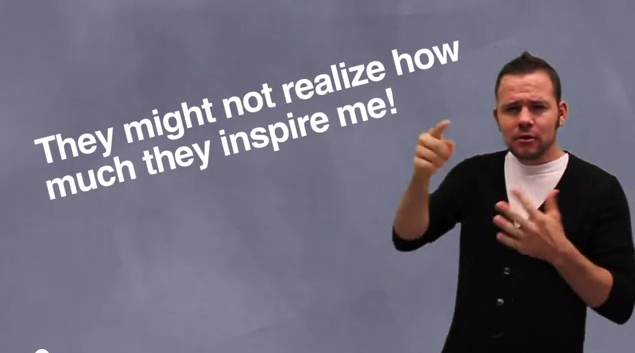 miscellaneous
comment on reviewing / editing
address learning objectives / mission of the institution and/or library itself
address specific requirements in a job description
incorporate a quote that inspires or reflects your beliefs on teaching
don’t rehash your CV
avoid starting every sentence with “I”
don’t make empty statements…”I use active learning
be yourself